PROJEKTSVEMIR
Učenici 3. razreda boravka su tijekom Svjetskog tjedna svemira učili o svemiru kroz razne aktivnosti: 
crtanjem Sunčevog sustava
prerušavanjem u svemirce
izrađivanjem društvenih igara na temu svemira 
izrađivanjem raketa.
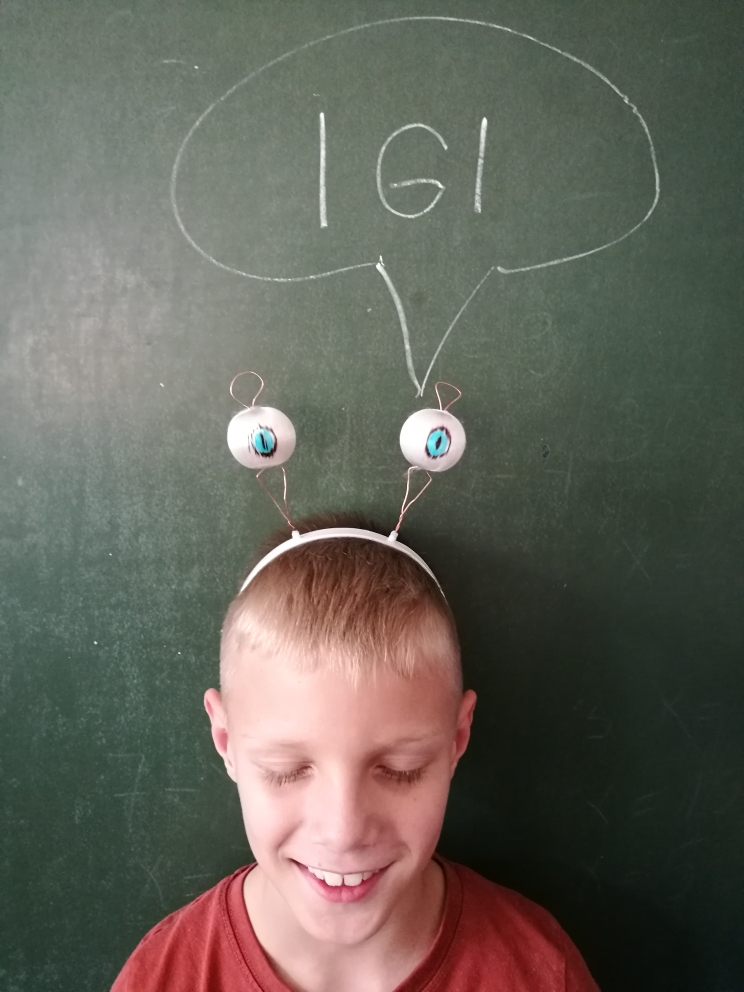 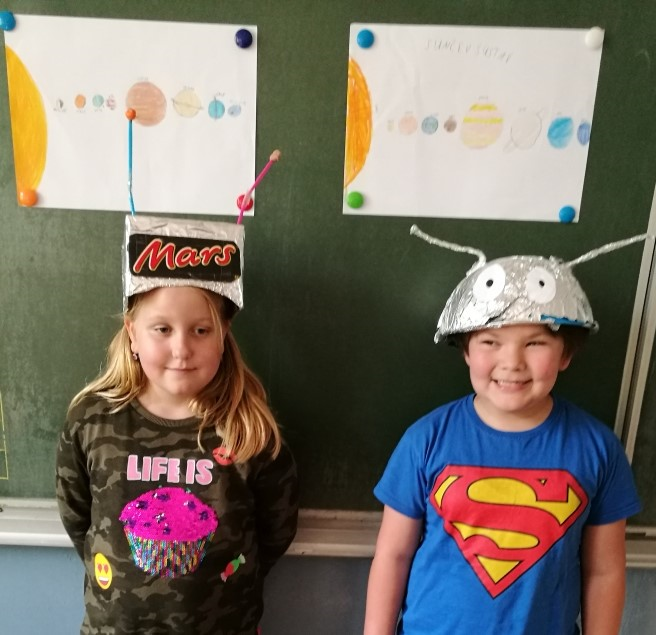 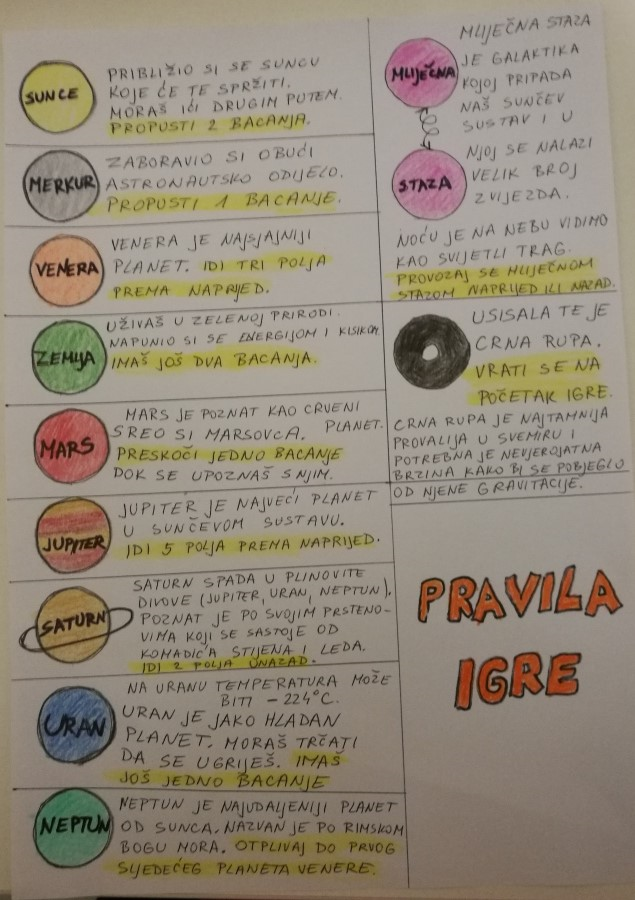 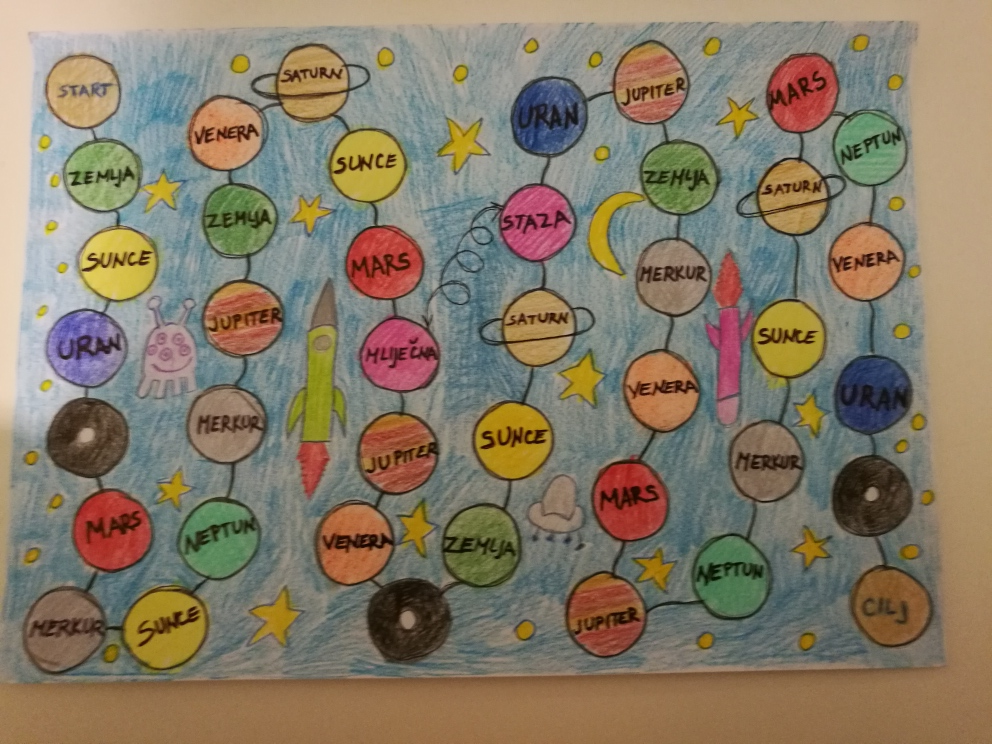 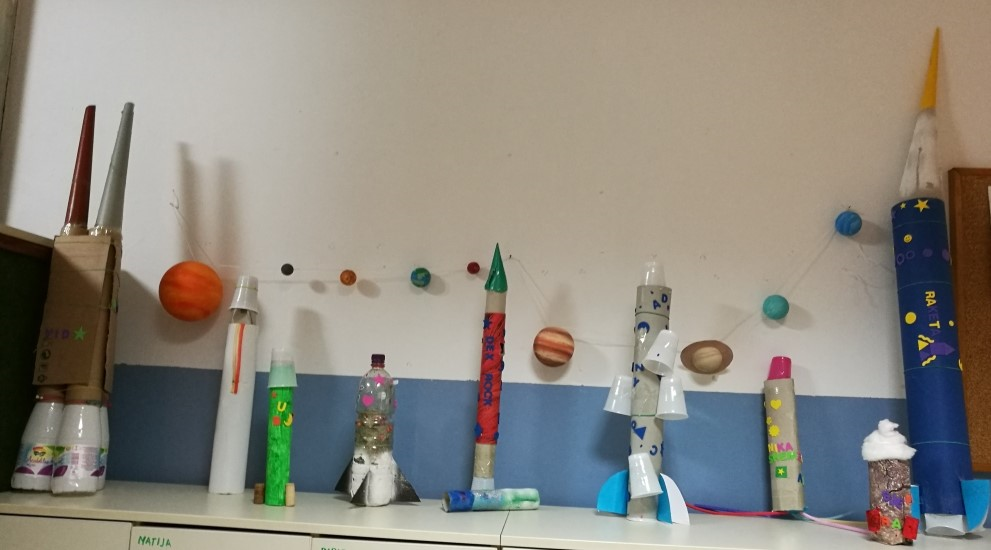 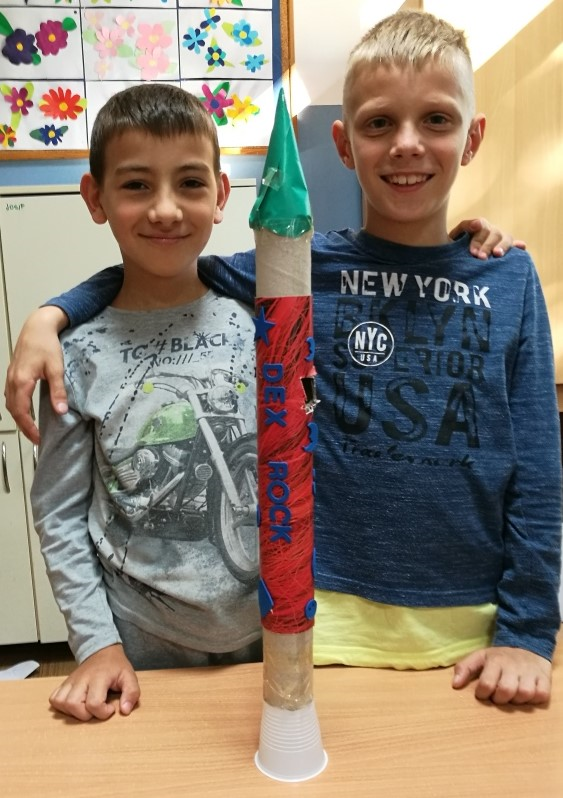 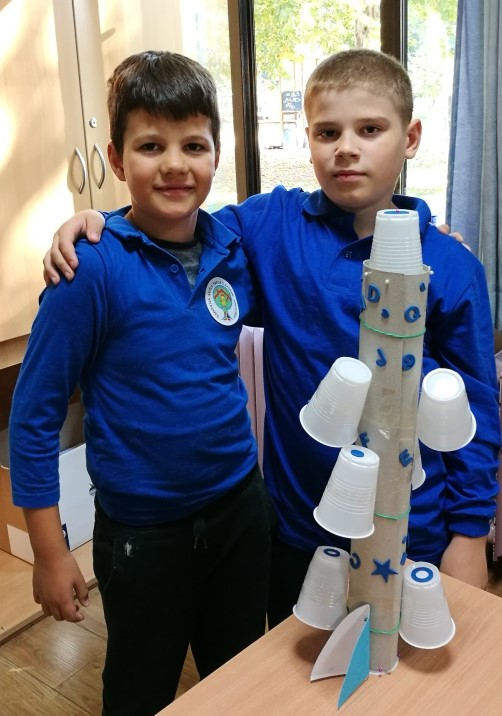 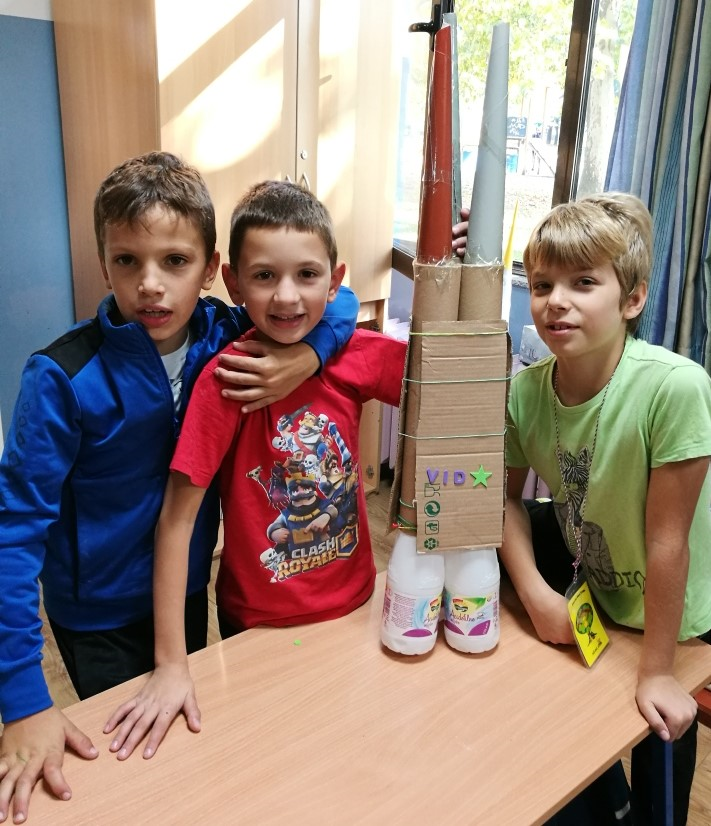 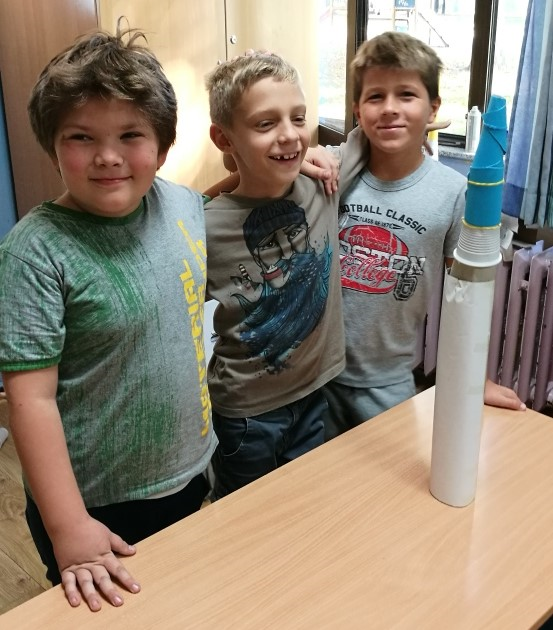 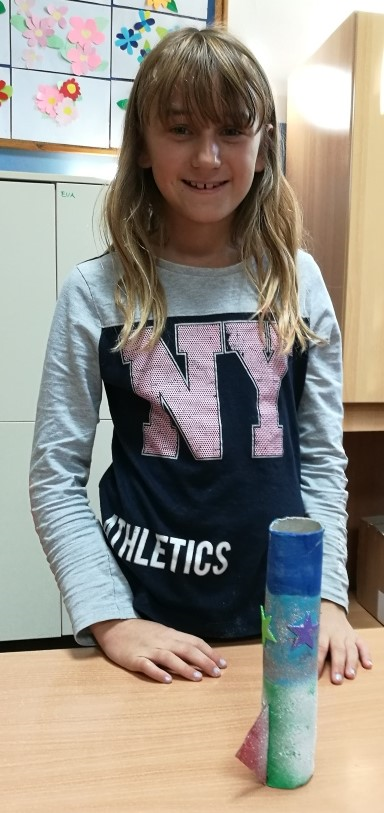 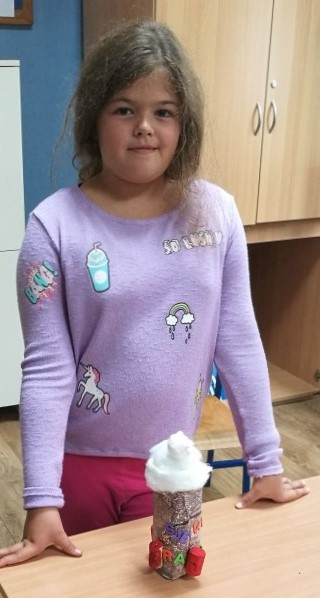 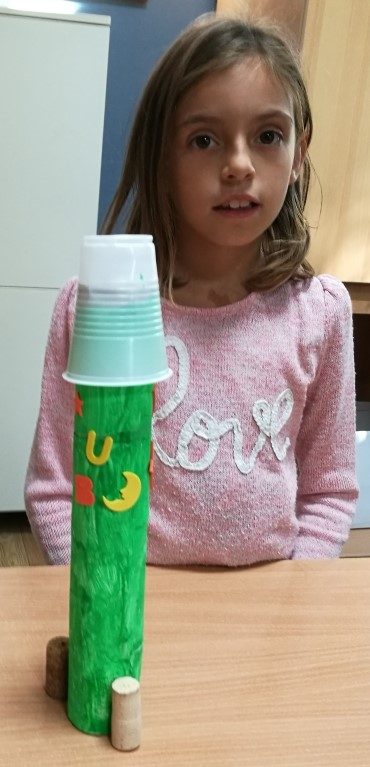 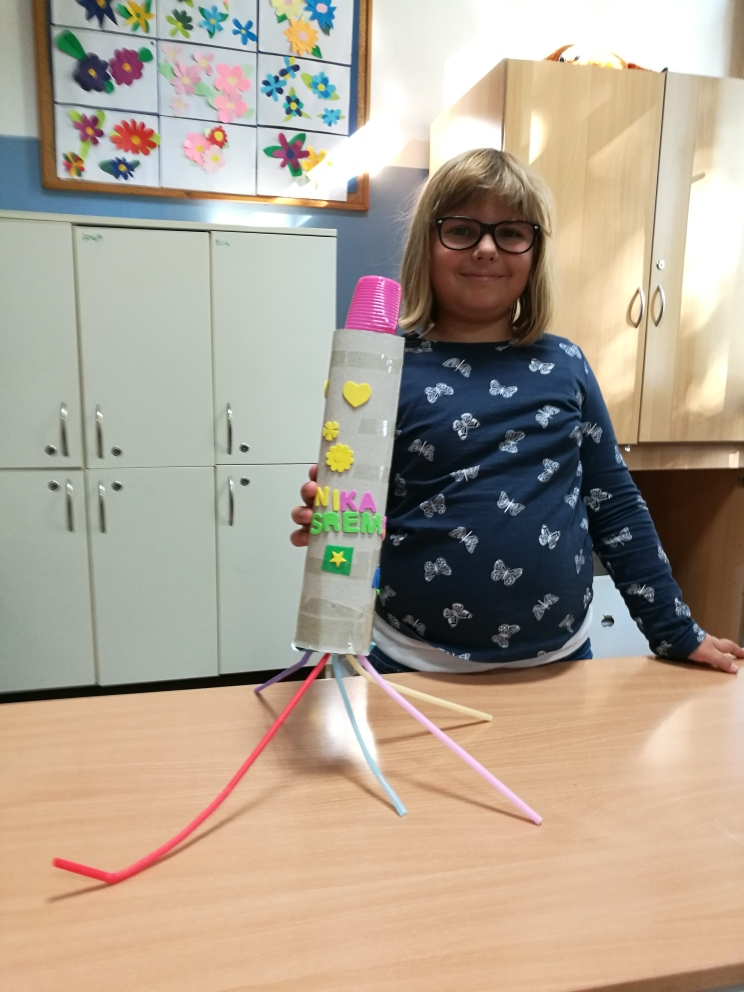 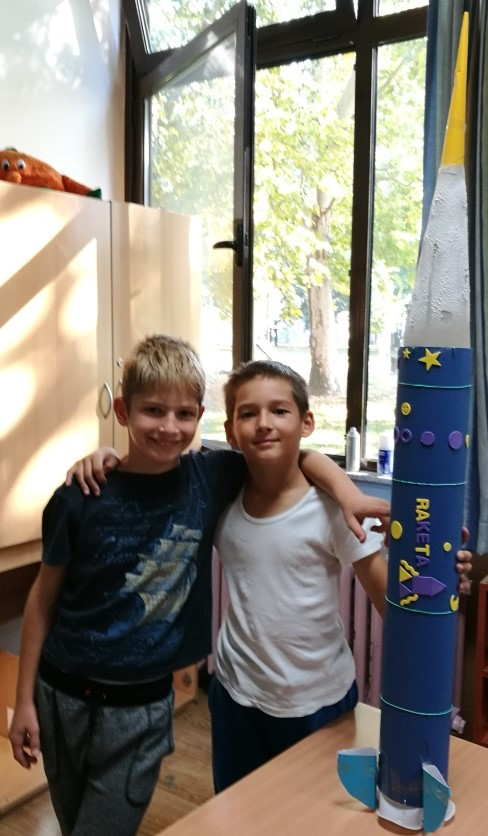 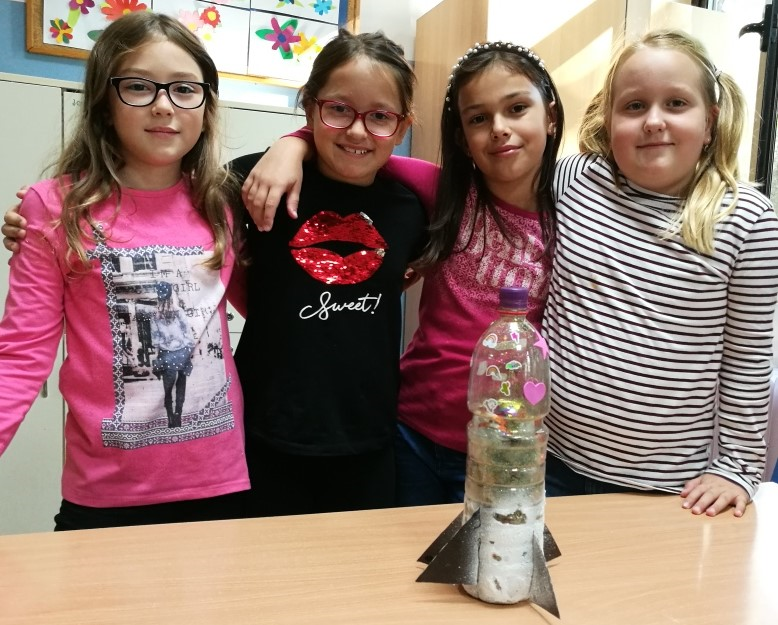 SPREMNI ZA POLIJETANJE…………………………................